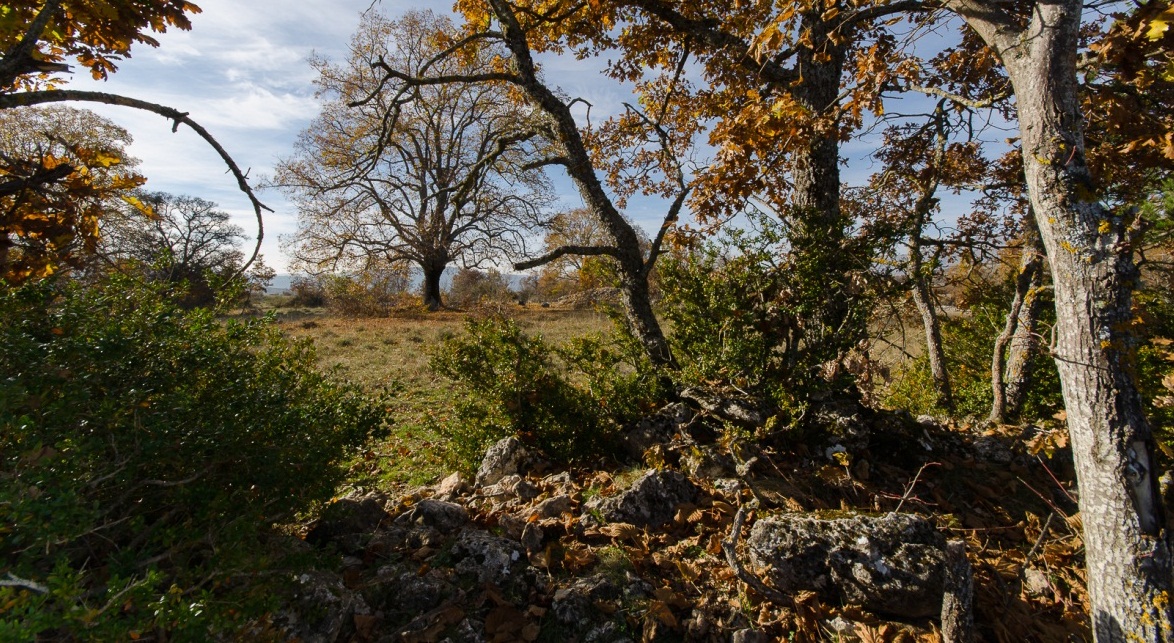 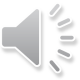 Automne au Col de Vence
Photos et Diaporama 2min 30     Alain Grandjean novembre 2012
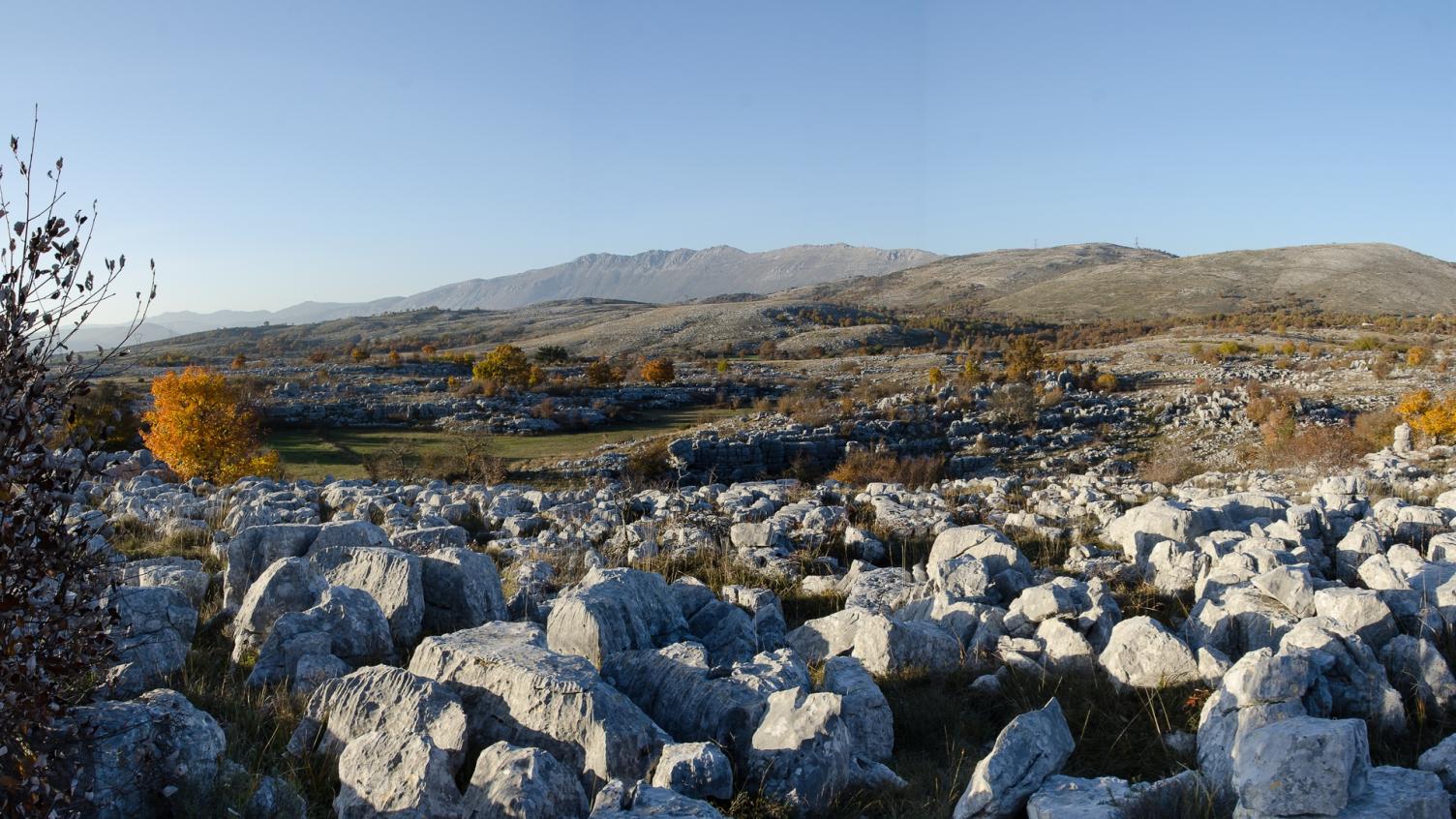 Le massif du Cheyron (1500 m) domine les lapiez et dolines du plateau de Saint-Barnabé.
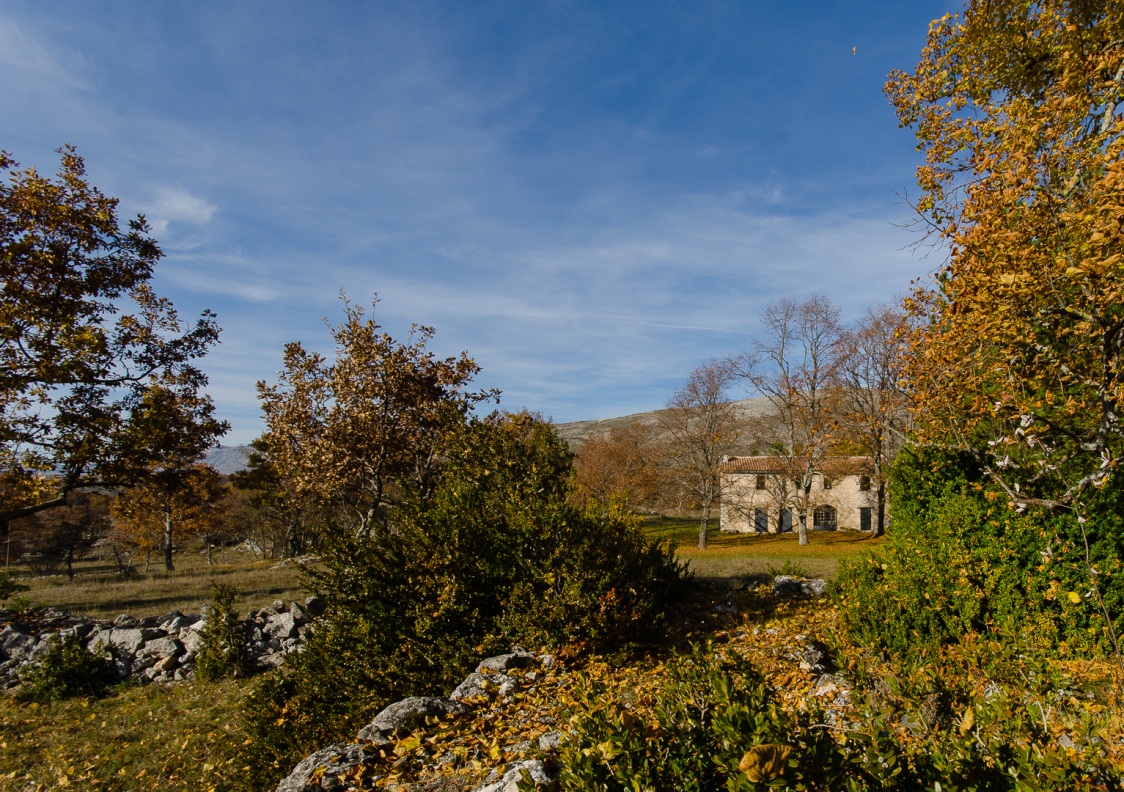 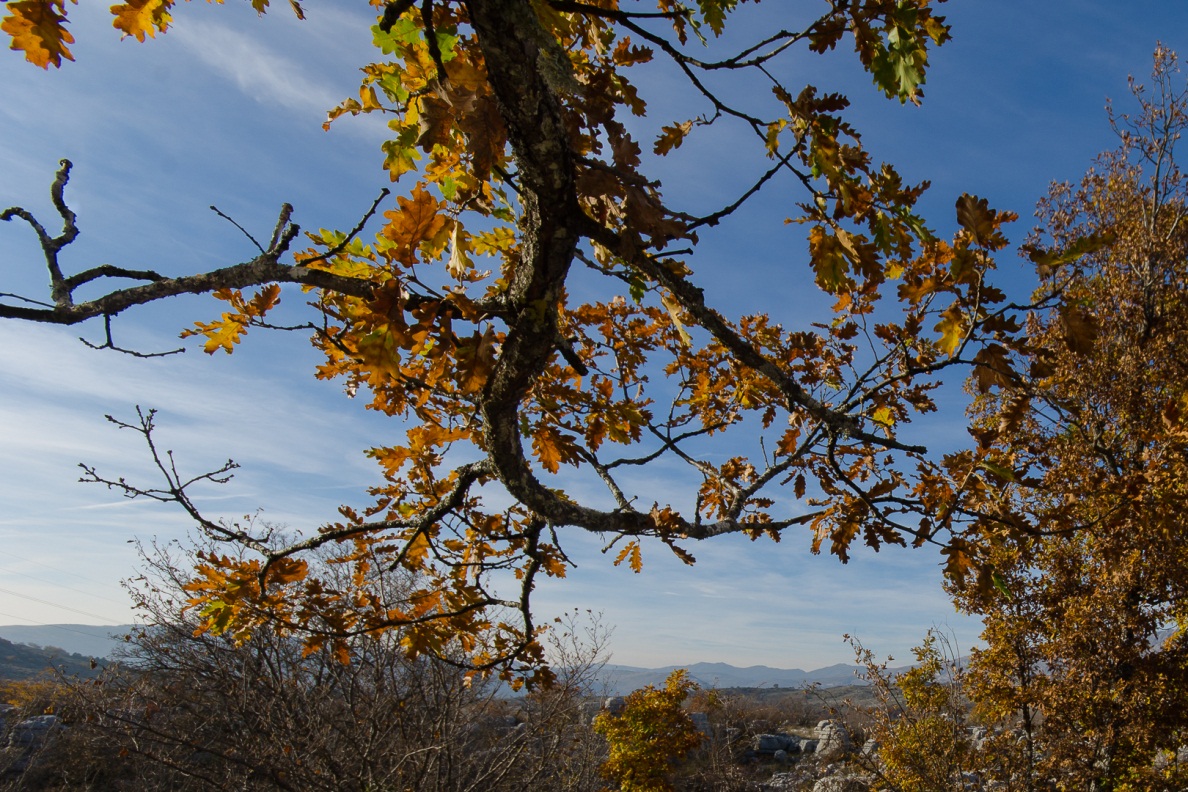 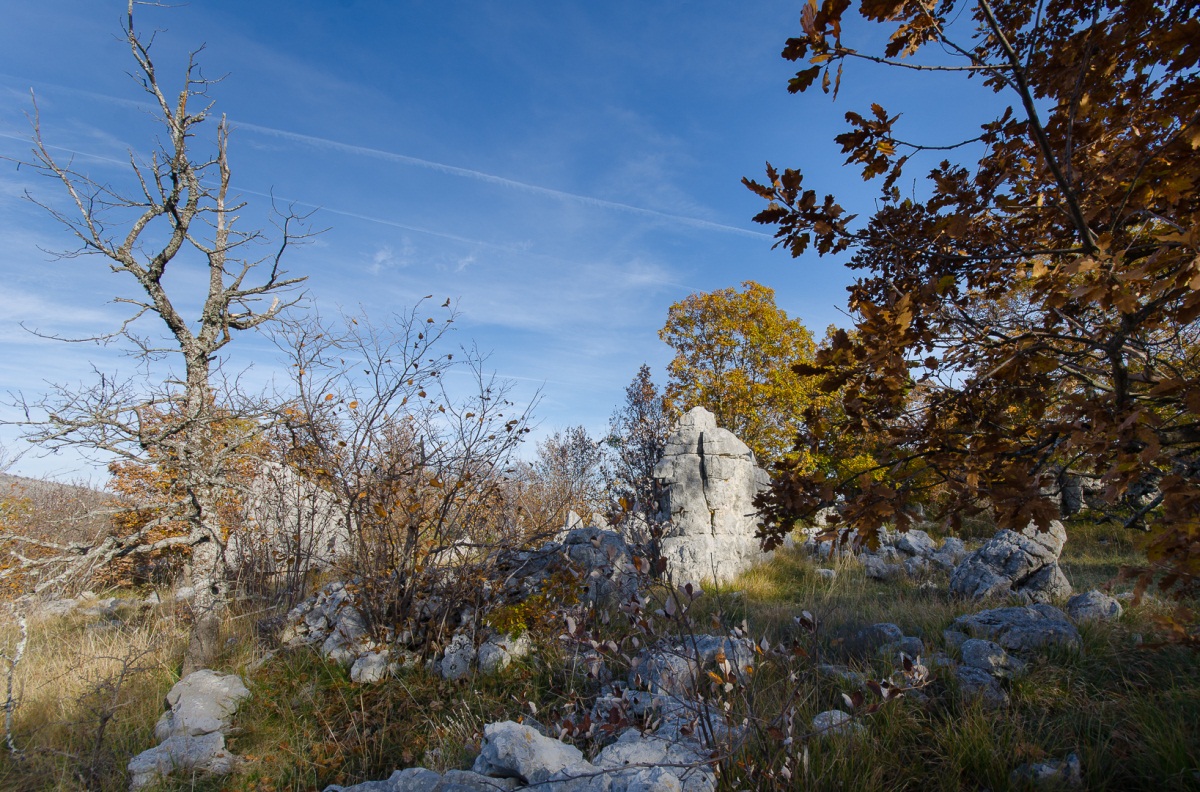 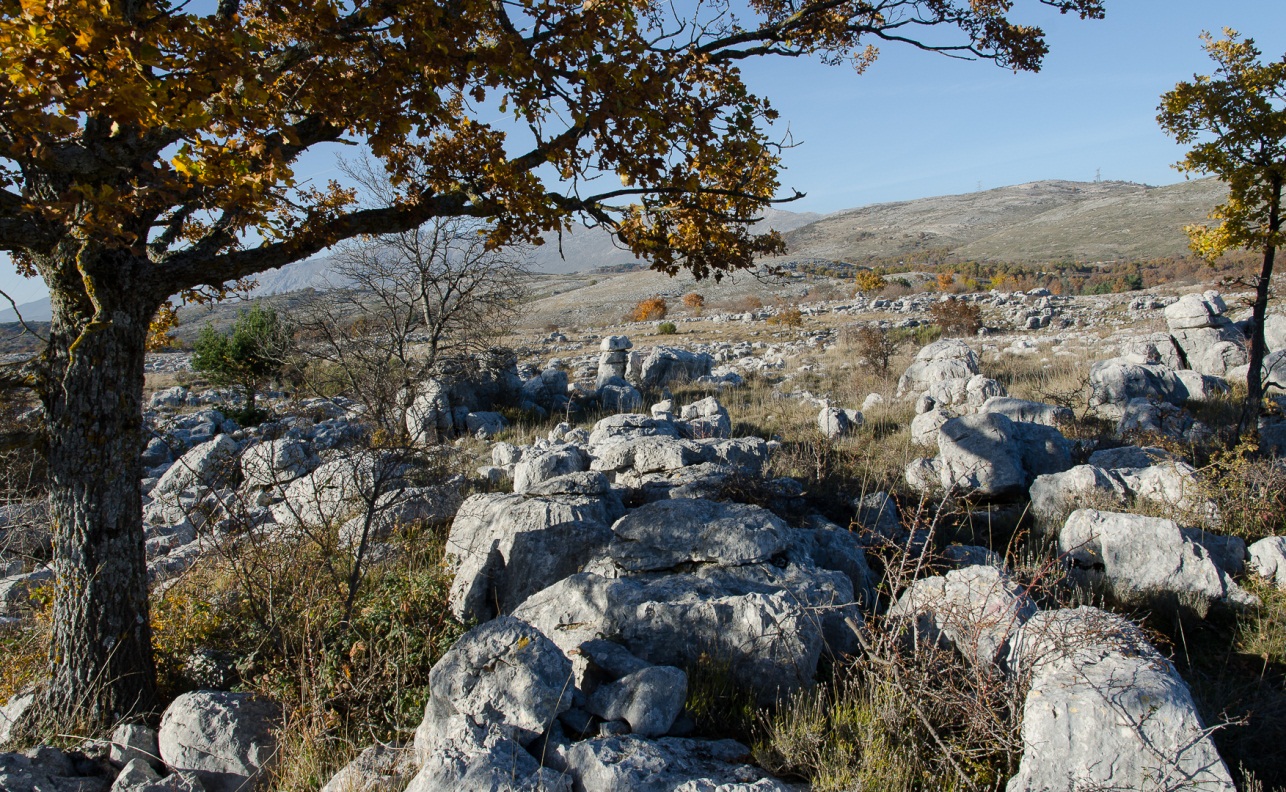 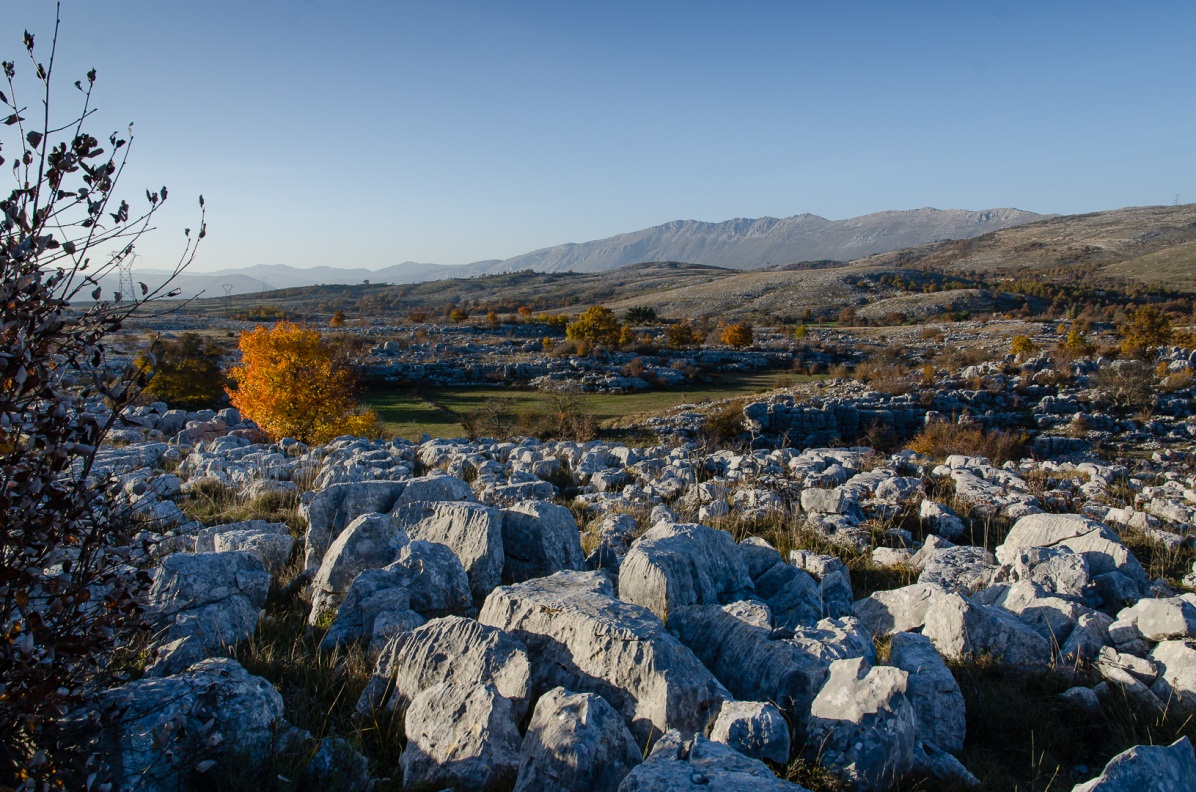 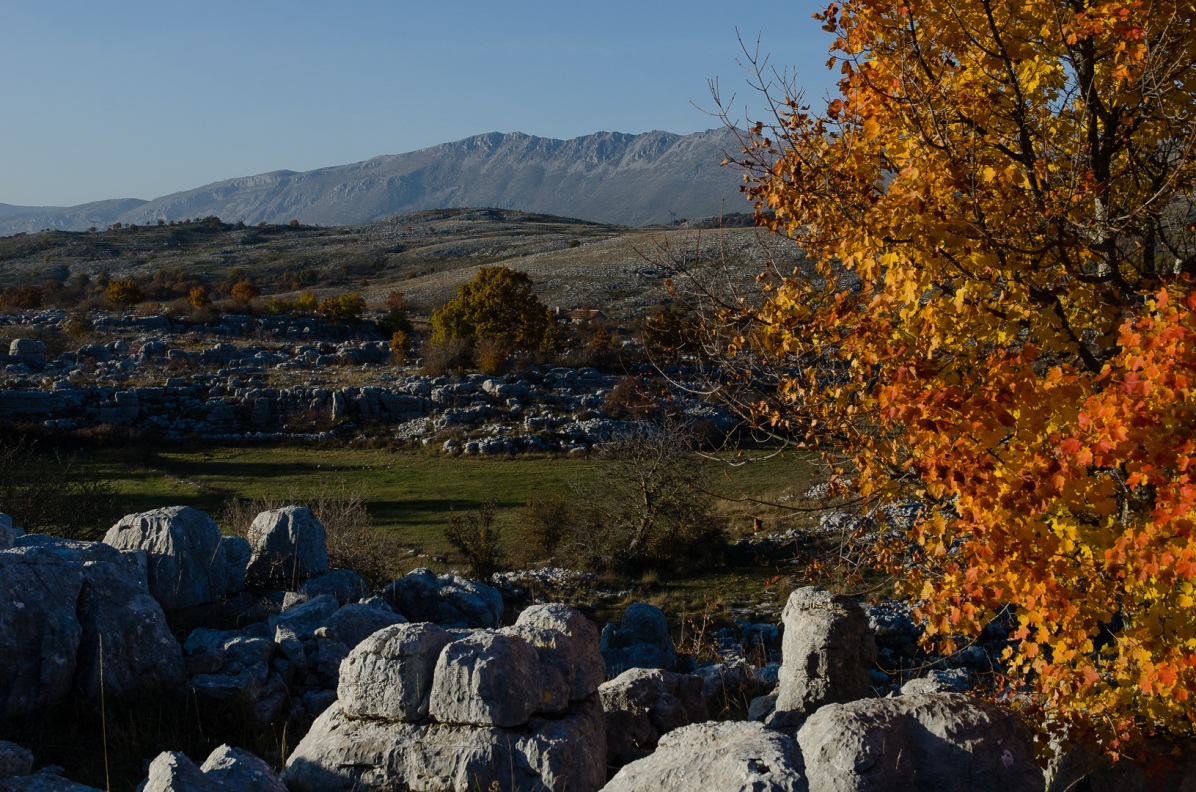 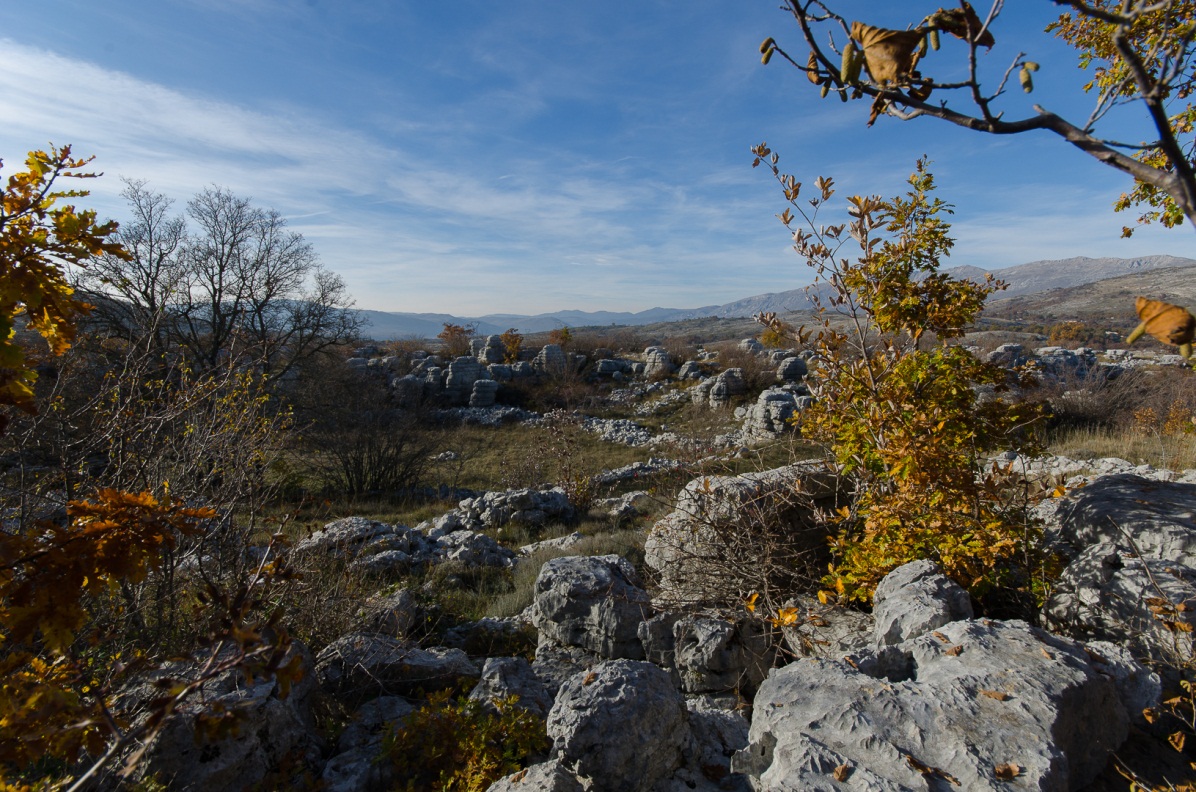 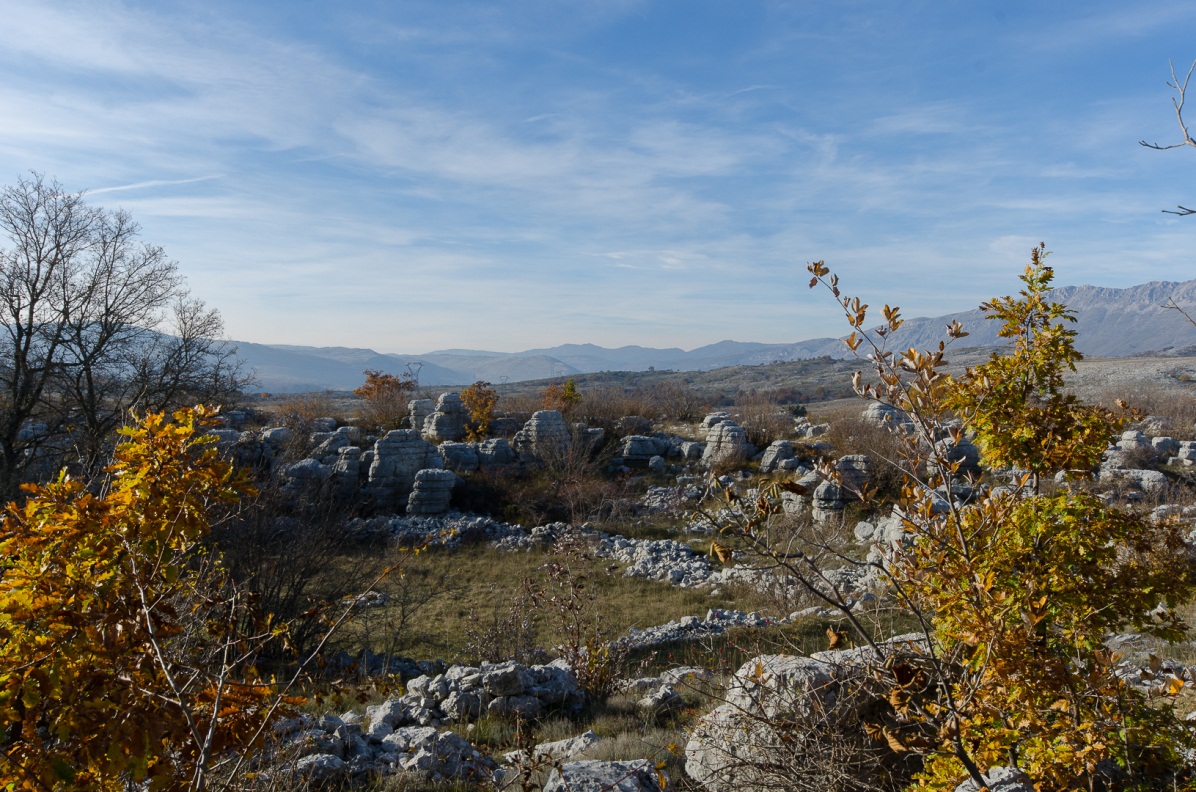 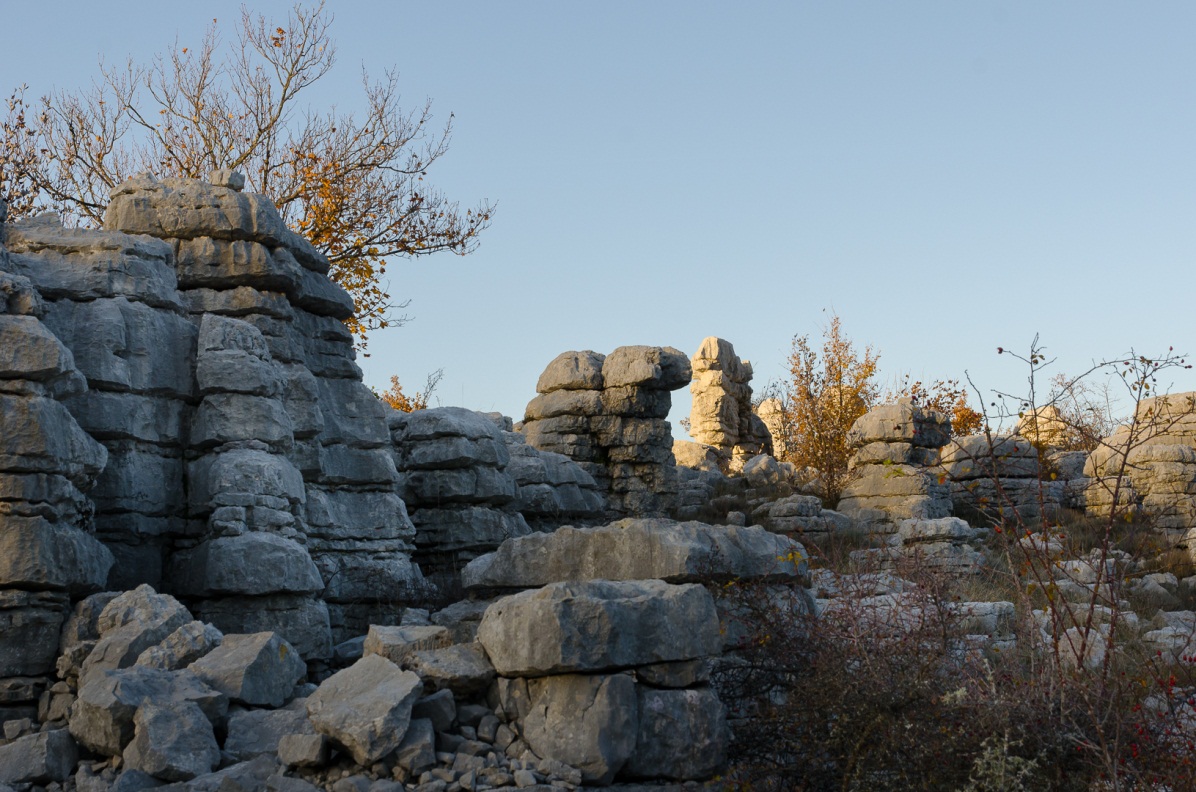 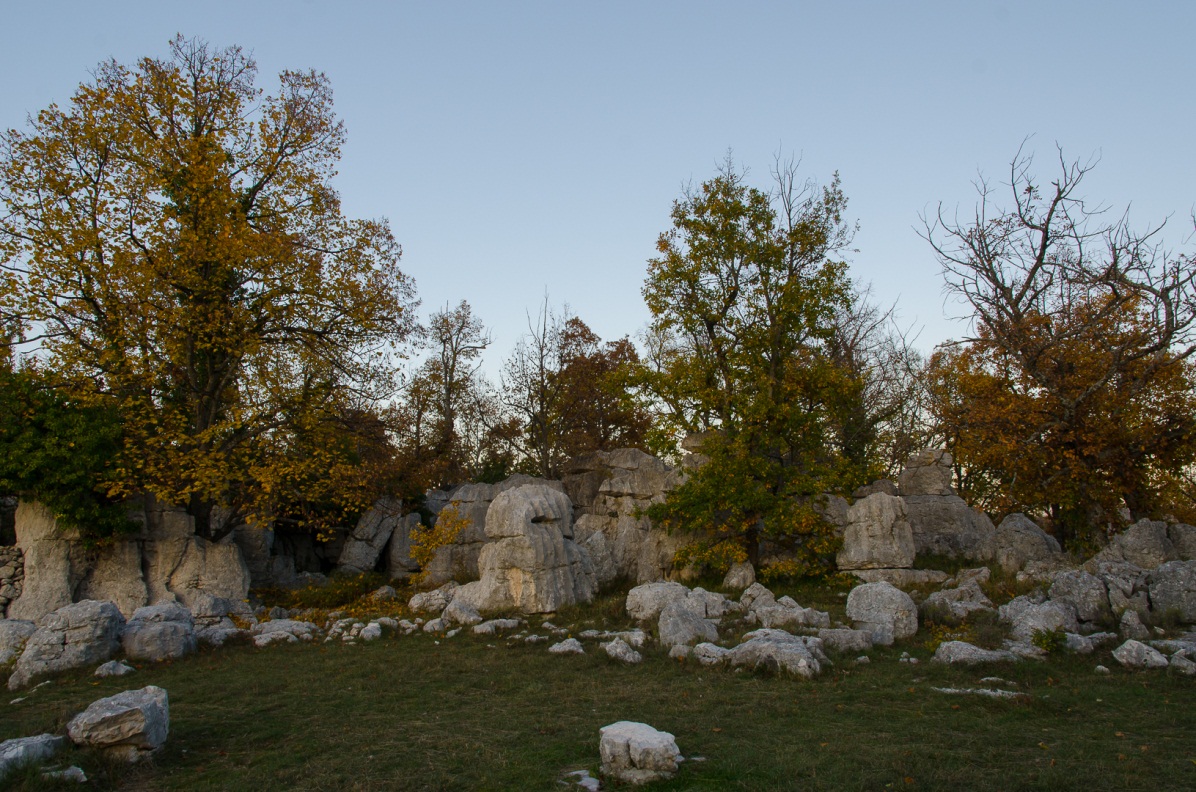 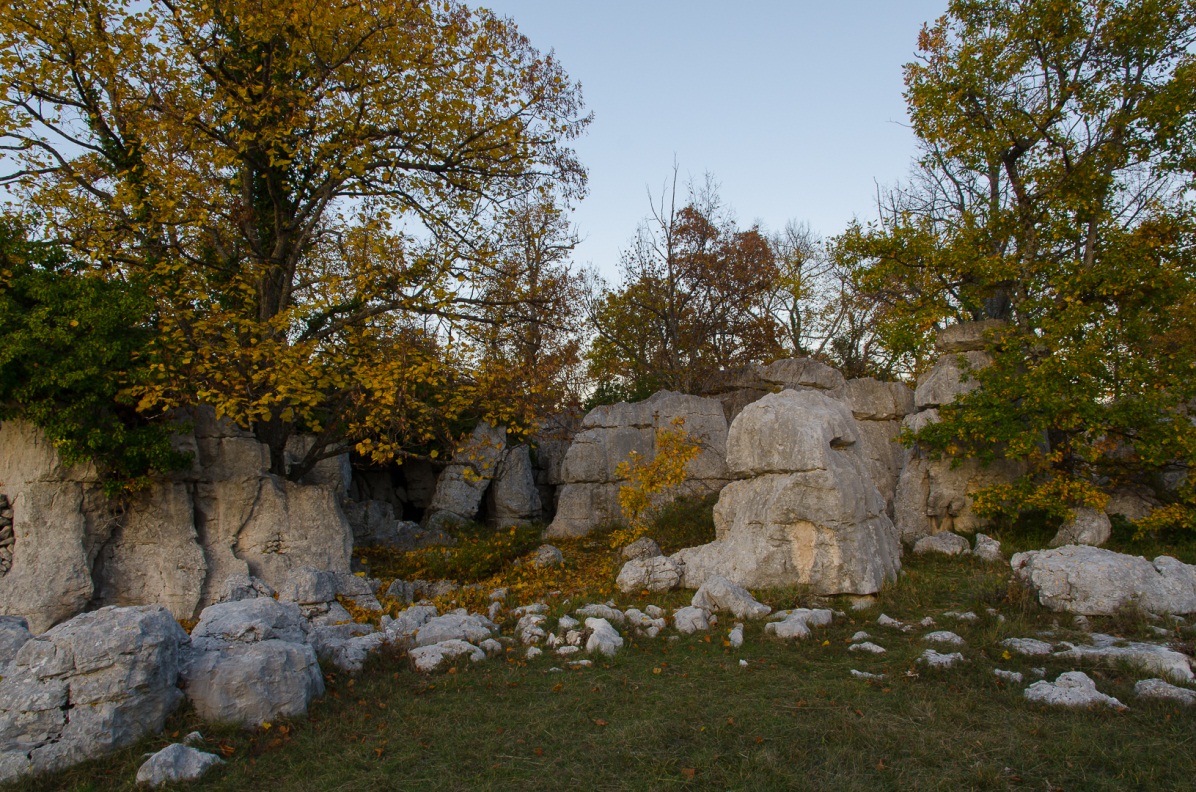 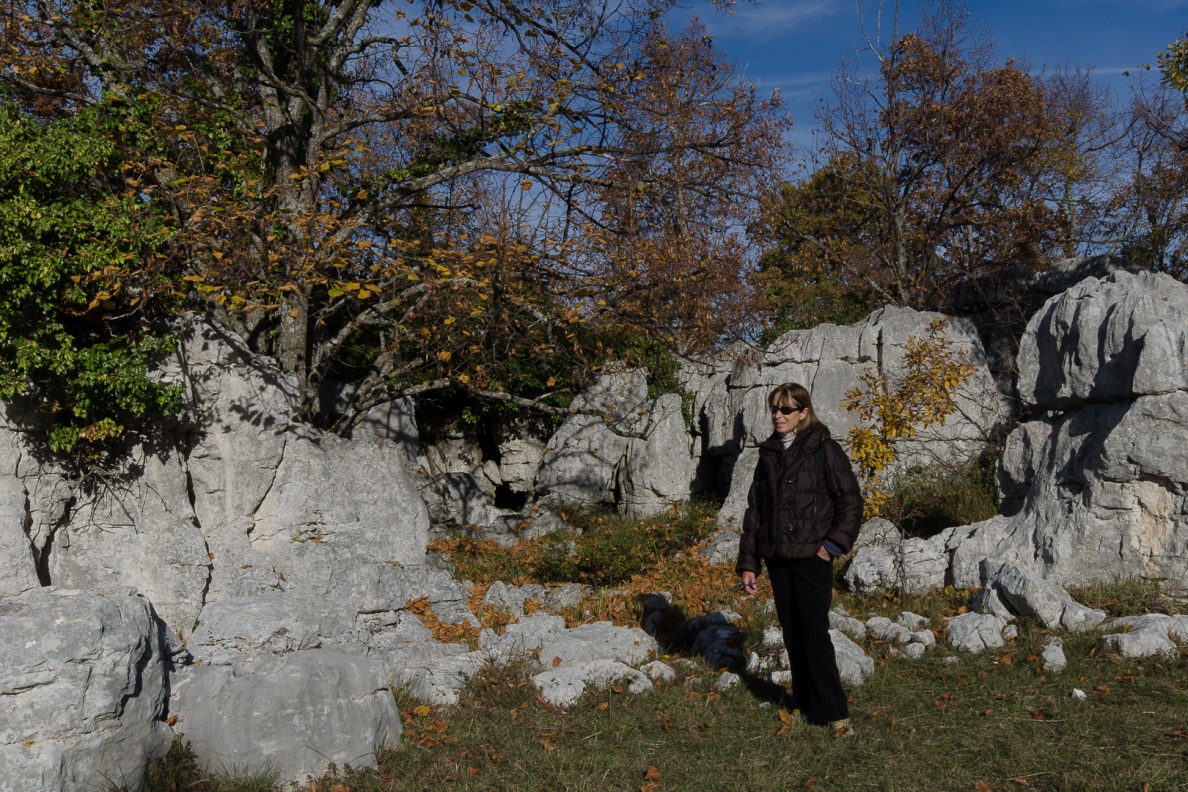 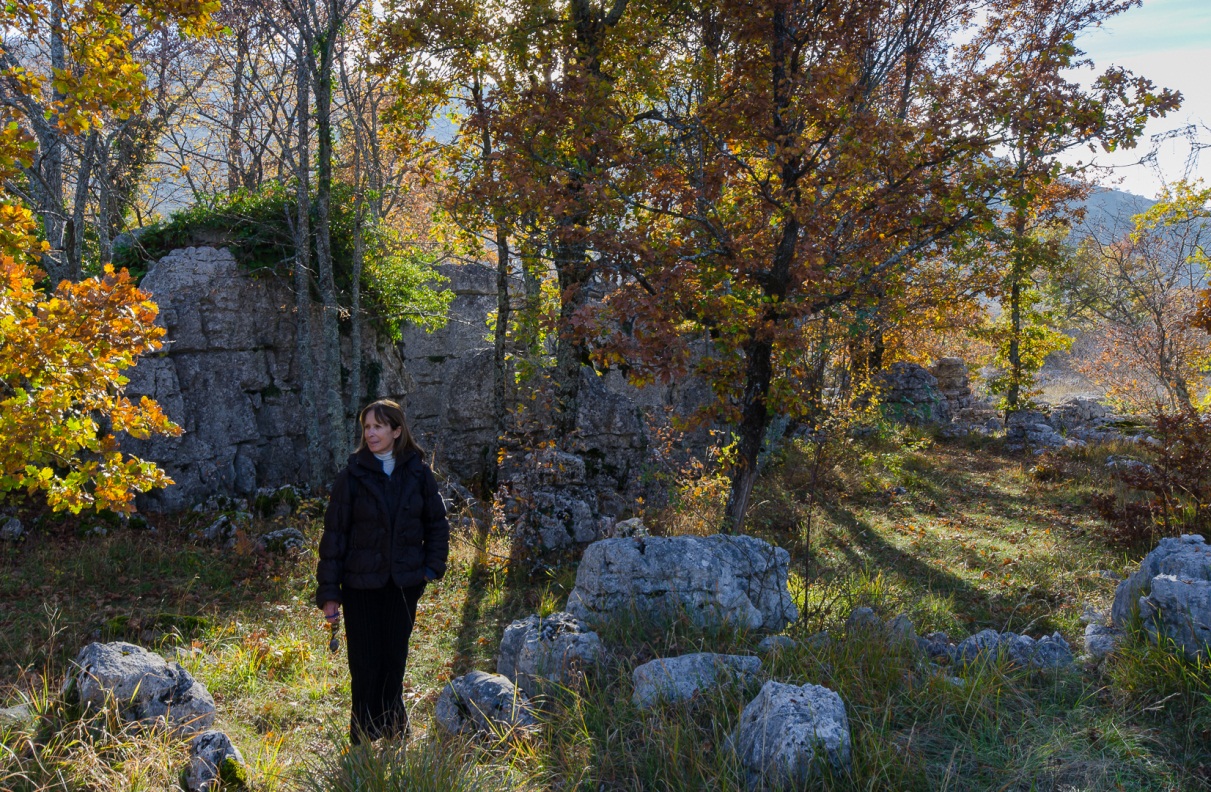 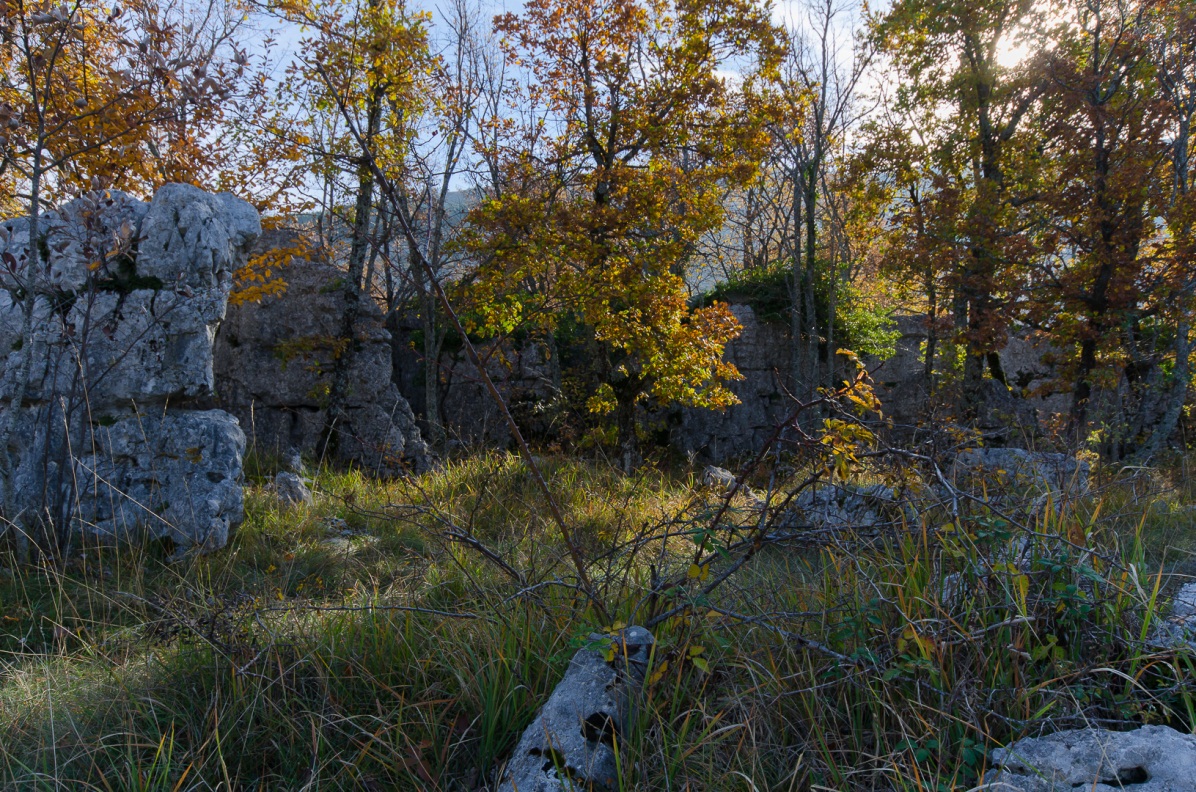 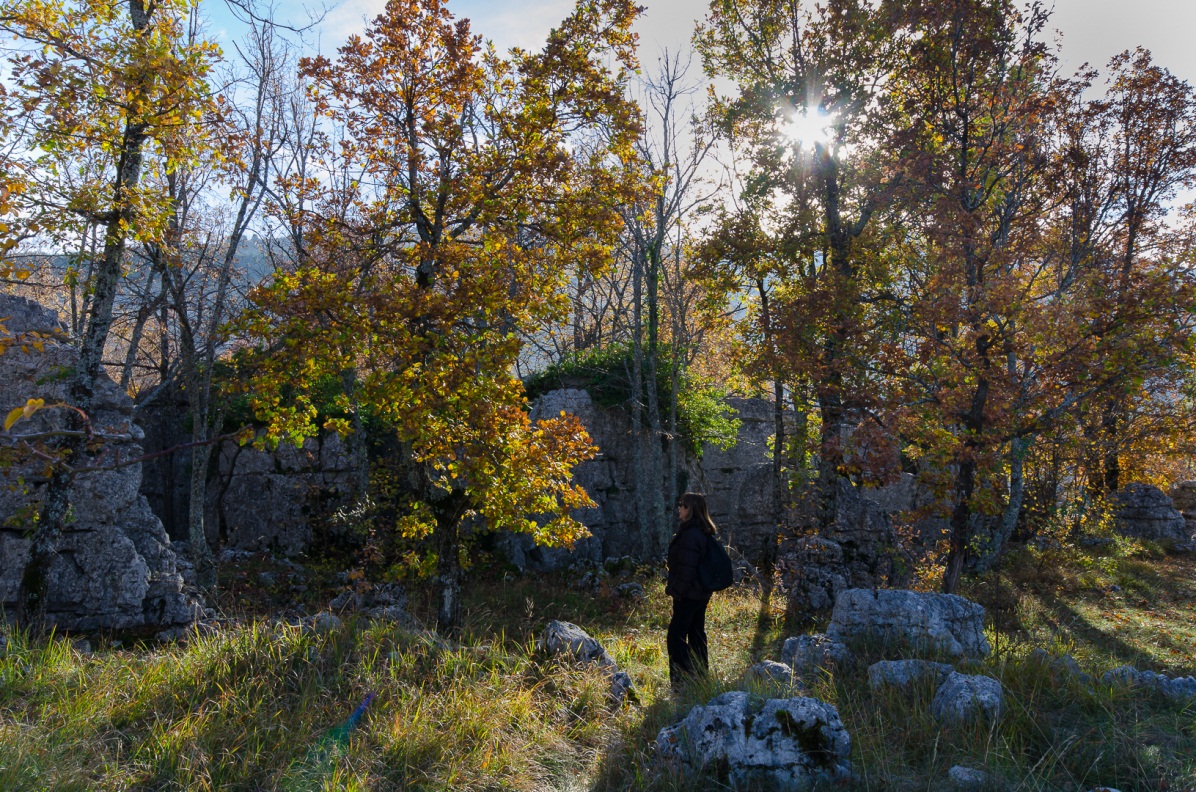 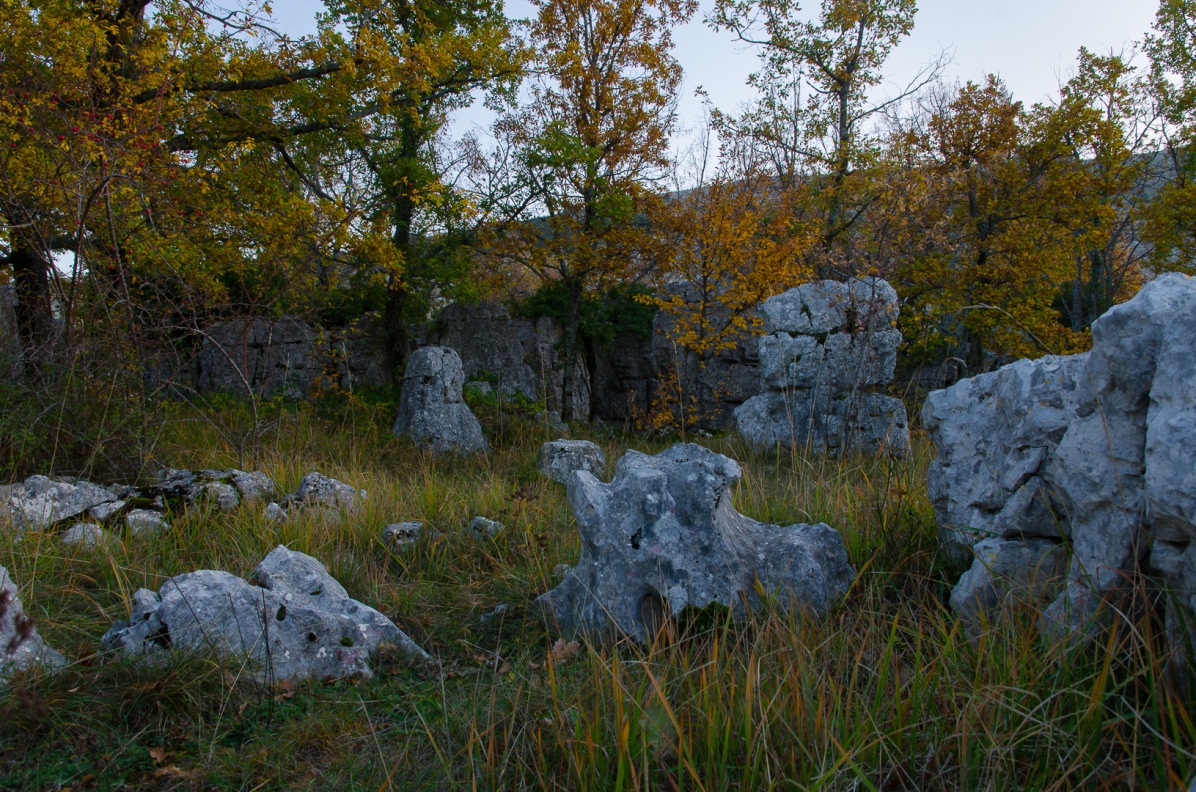 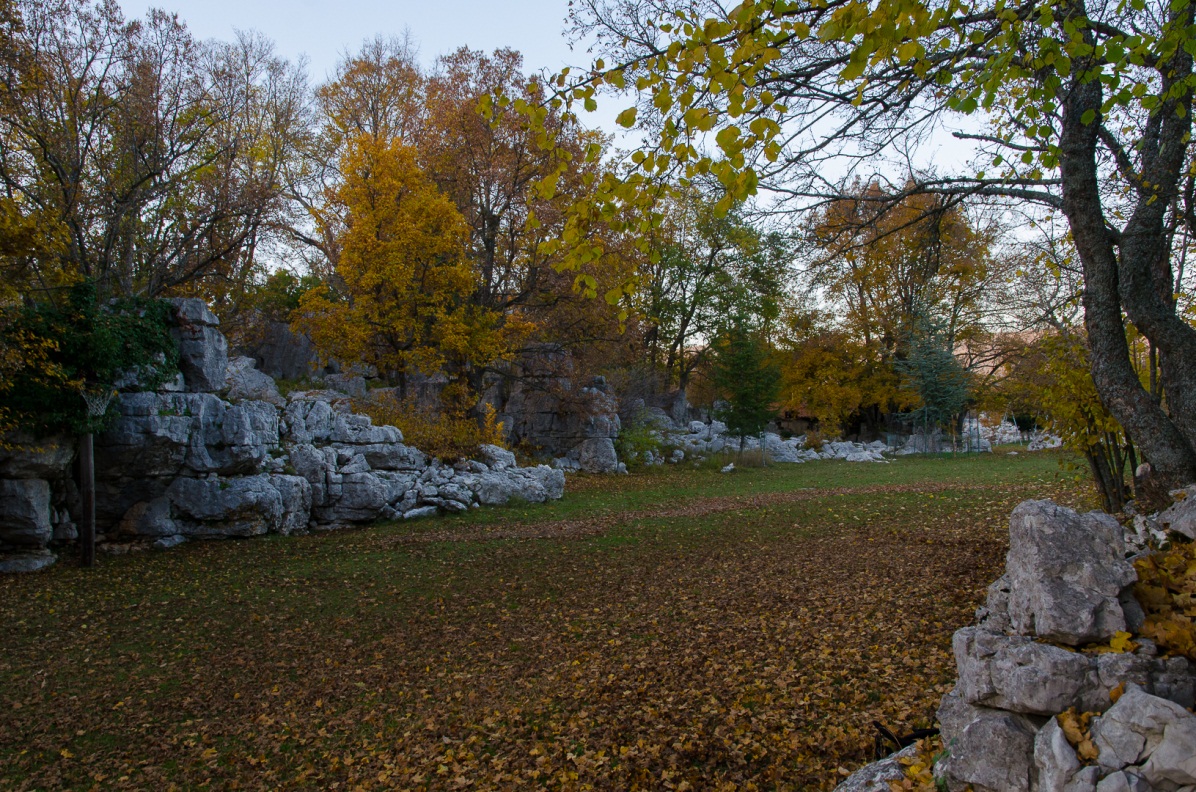 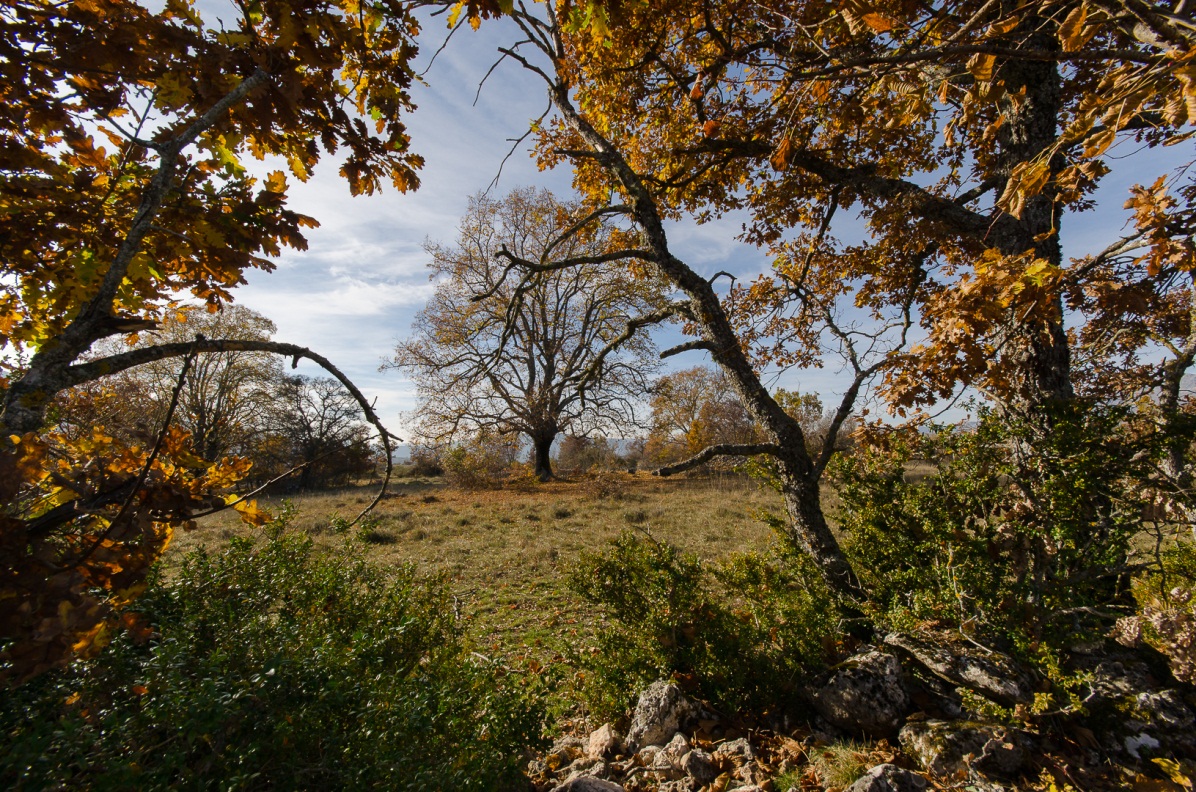 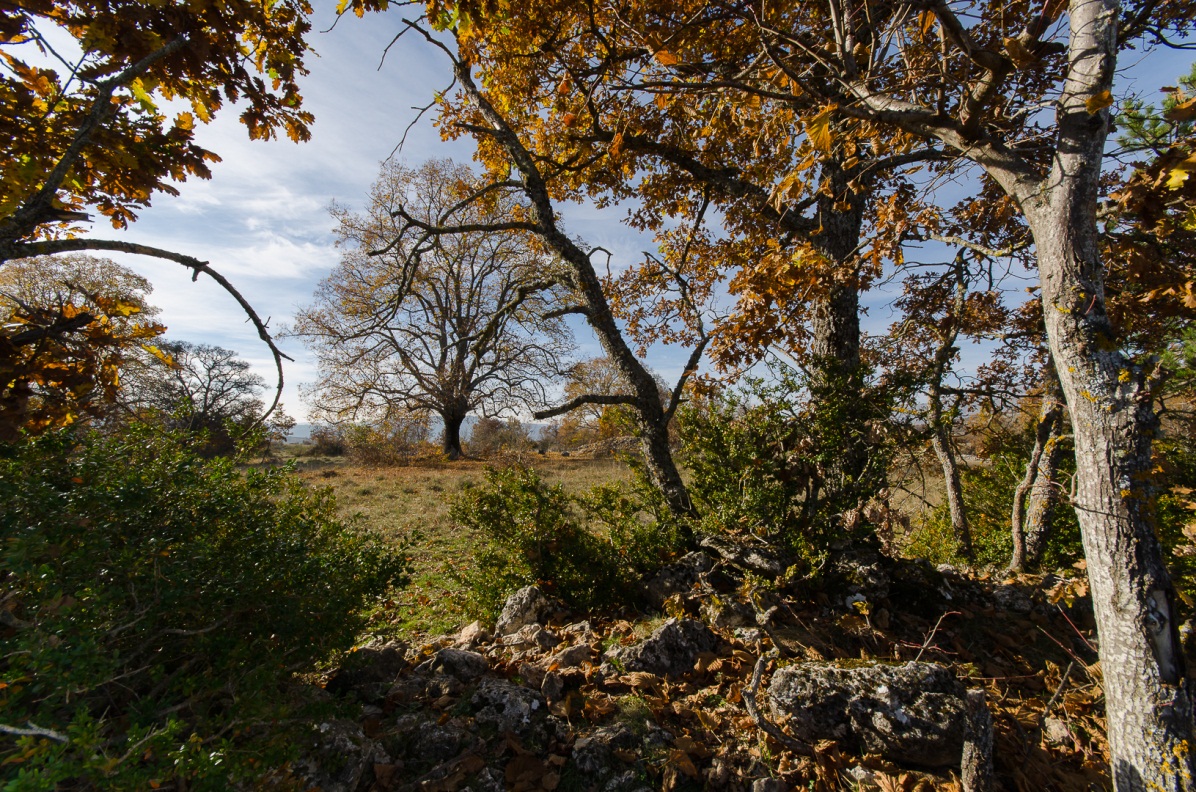 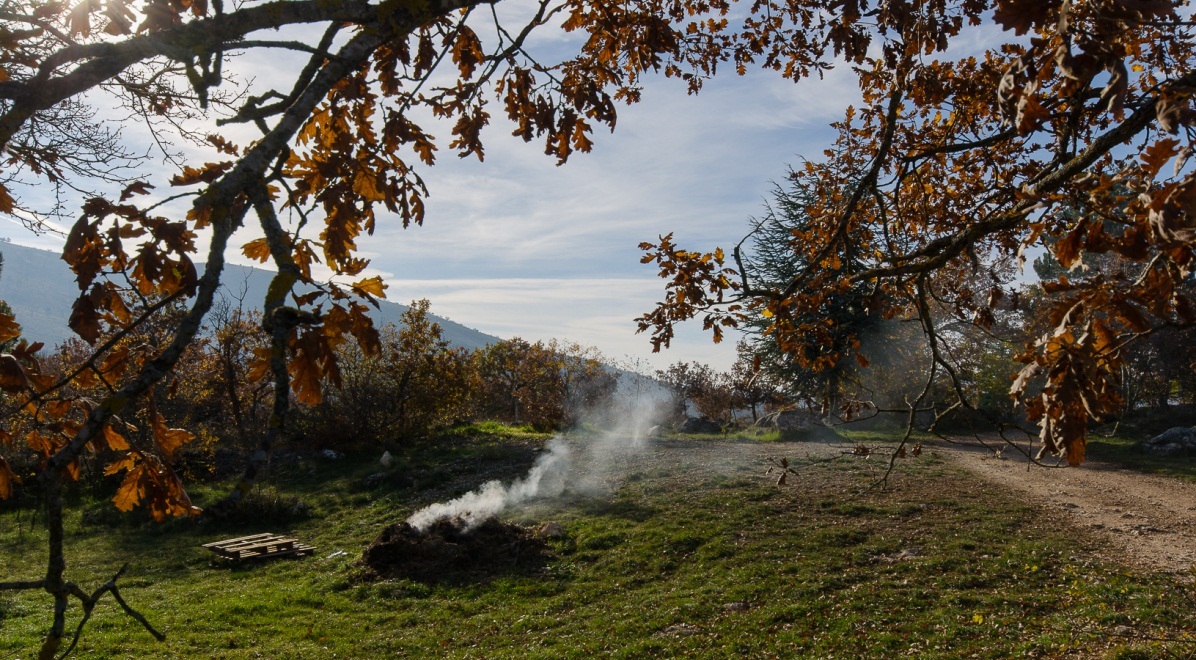 Vous écoutez l’adagio du Concerto pour clarinette de Mozart, composé à l’automne 1791, un mois après ‘’La Flute enchantée’’ et    deux mois avant ‘’Le Requiem’’, inachevé.
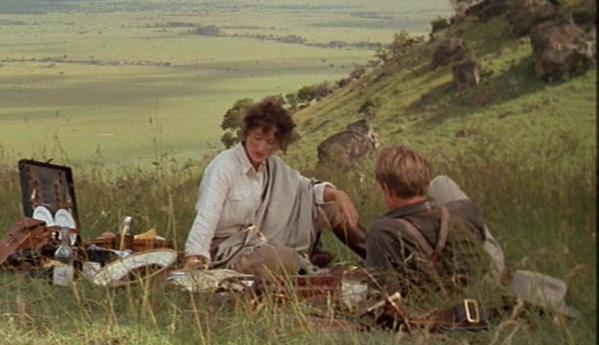 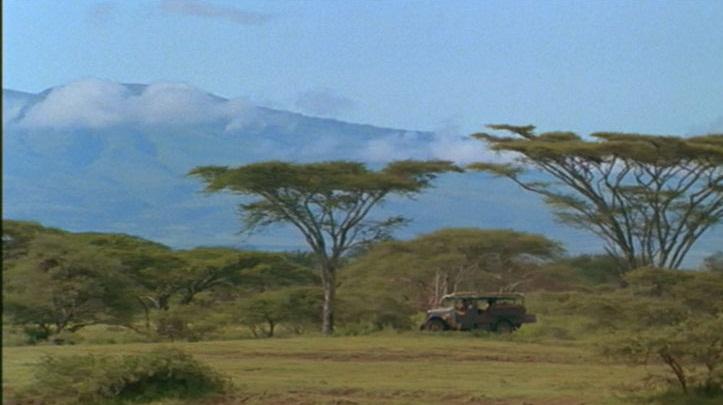 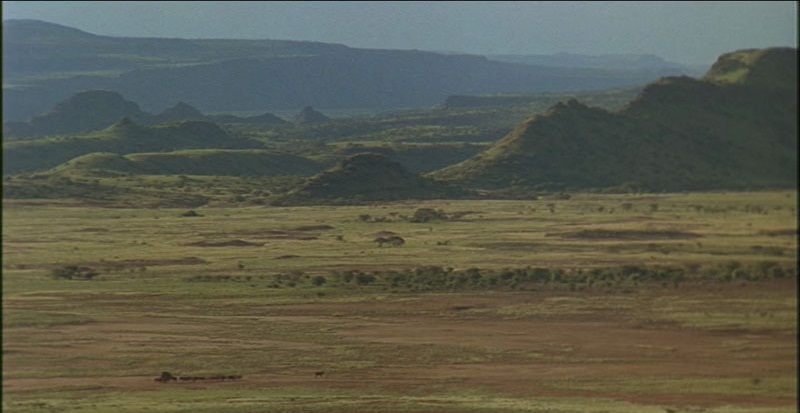 Mozart est mort le 7 décembre 1791 mais son concerto pour clarinette vit encore … notamment dans le film de Sydney Pollack ‘’Out of Africa’’ avec Robert Redford et Meryl Streep (décembre 1985)
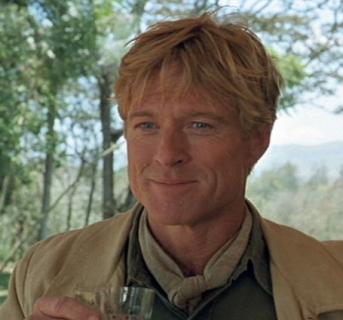 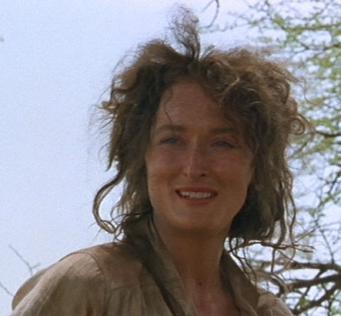 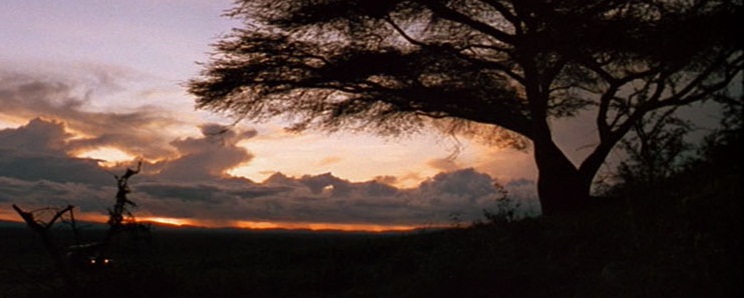 Fin